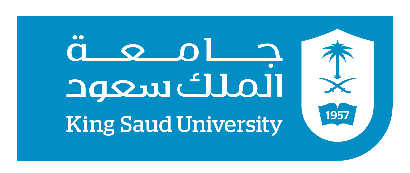 CYS 1212Cybersecurity Design PrinciplesLecture 2– Part 2Least common mechanism (Minimization of Implementation)
King Saud University – Applied Studies and Community Service –CYS 1212
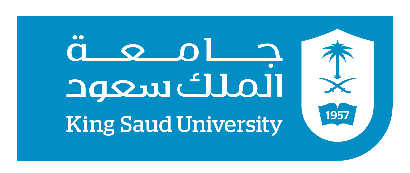 Topics:
The meaning of Least common mechanism (Minimization of Implementation).
The Importance of Least common mechanism principle.
Examples.
Different ways to minimize
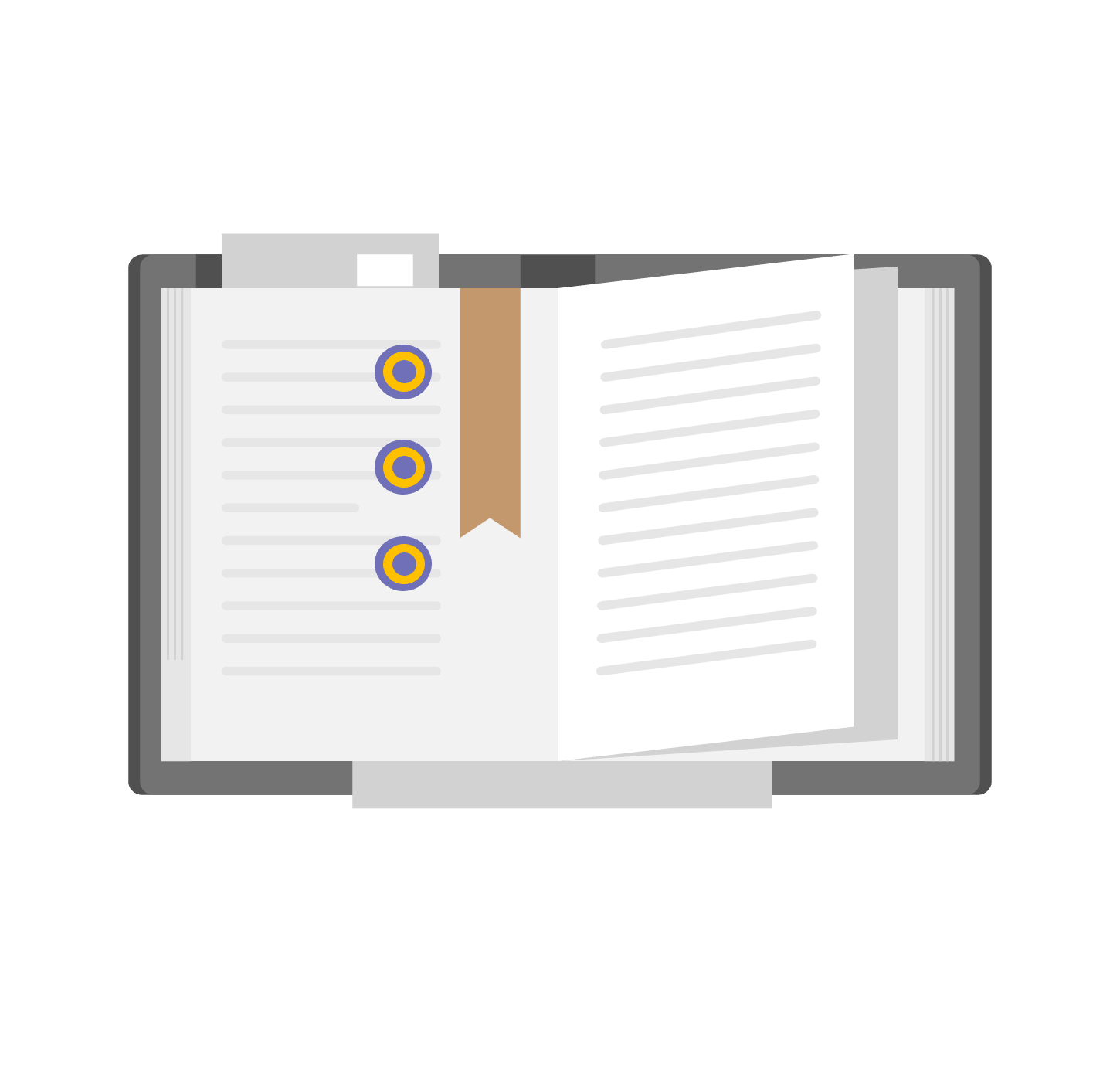 King Saud University – Applied Studies and Community Service –CYS 1212
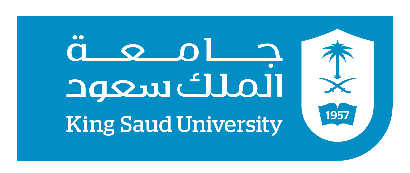 Objectives
Recognizing Minimization of Implementation:  Principle.
Explaining Minimization of Implementation:  Principle.
King Saud University – Applied Studies and Community Service –CYS 1212
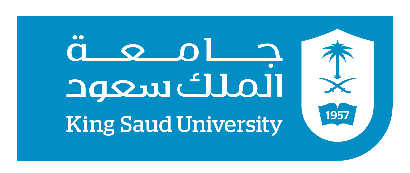 Least common mechanism (Minimization of Implementation)
King Saud University – Applied Studies and Community Service –CYS 1212
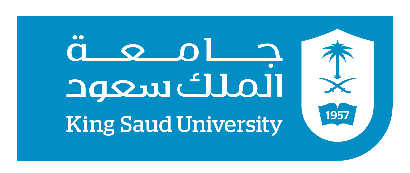 The meaning of Least common mechanism (Minimization of Implementation):
Least common mechanism (Minimization of Implementation): 

means that the design should minimize the functions shared by different users, providing mutual security. 

Minimization :Minimize the size, quantity, and complexity of what is to be protected, and limit externally facing points of attack.
Least common mechanism means that the design should minimize the functions
hardware and software on which all users depend, thus making it easier to verify if
there are any undesirable security implications
King Saud University – Applied Studies and Community Service –CYS 1212
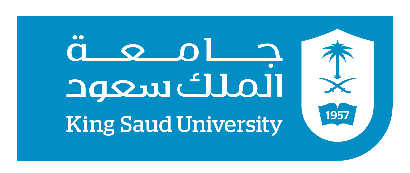 The Importance of this principle:
The Importance of Least common mechanism principle:
This principle helps:

reduce the number of unintended communication paths.
reduces the amount of hardware and software on which all users depend
making the design easier to verify if there are any undesirable security implications.
Least common mechanism means that the design should minimize the functions
hardware and software on which all users depend, thus making it easier to verify if
there are any undesirable security implications
King Saud University – Applied Studies and Community Service –CYS 1212
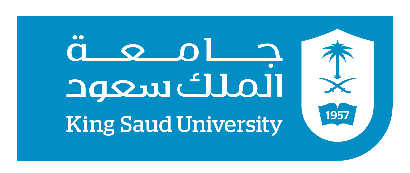 Least common mechanism (Minimization of Implementation):
Sharing resources provides a channel along which information can be transmitted, and so such sharing should be minimized.

 In practice, if the operating system provides support for virtual machines, the operating system will enforce this privilege automatically to some degree.

 Otherwise, it will provide some support (such as a virtual memory space) but not complete support (because the file system will appear as shared among several processes).
Least common mechanism means that the design should minimize the functions
hardware and software on which all users depend, thus making it easier to verify if
there are any undesirable security implications
King Saud University – Applied Studies and Community Service –CYS 1212
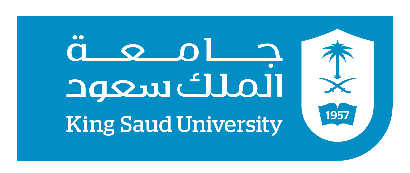 Least common mechanism (Minimization of Implementation):
Least common mechanism means that the design should minimize the functions
hardware and software on which all users depend, thus making it easier to verify if
there are any undesirable security implications
EXAMPLE
A website provides electronic commerce services for a major company. Attackers want to deprive the company of the revenue it obtains from that website. 

They flood the site with messages and tie up the electronic commerce services. Legitimate customers are unable to access the website and, as a result, take their business elsewhere.
King Saud University – Applied Studies and Community Service –CYS 1212
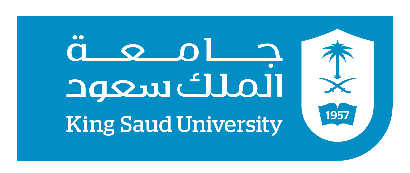 Least common mechanism (Minimization of Implementation): 
.
Least comm Here, the sharing of the Internet with the attackers’ sites caused the attack
to succeed. The appropriate countermeasure would be to restrict the attackers’
access to the segment of the Internet connected to the website. Techniques for
doing this include proxy servers such as the Purdue SYN intermediary [1695]
or traf􀀀c throttling (see Section 7.4, “Availability and Network Flooding”). The
Here, the sharing of the Internet with the attackers’ sites caused the attack to succeed. The appropriate countermeasure would be to restrict the attackers’ access to the segment of the Internet connected to the website. 

Techniques for doing this include proxy servers such as the Purdue SYN intermediary or traffic throttling. The former targets suspect connections; the latter reduces the load on the relevant segment of the network indiscriminately.
King Saud University – Applied Studies and Community Service –CYS 1212
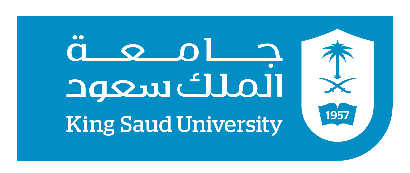 Least common mechanism (Minimization of Implementation):
to succeed. The appropriate countermeasure would be to restrict the attackers’
access to the segment of the Internet connected to the website. Techniques for
doing this include proxy servers such as the Purdue SYN intermediary [1695]
or traf􀀀c throttling (see Section 7.4, “Availability and Network Flooding”). The
former targets suspect connections; the latter reduces the load on the relevant
Minimizing the number of shared mechanisms also reduces the scope of an attack that compromises such a mechanism. 

If all versions of an operating system use the same program, then compromising that single program enables attackers to compromise any system of that type. But if the systems each use a slightly different version of the program, then compromise becomes more difficult.
King Saud University – Applied Studies and Community Service –CYS 1212
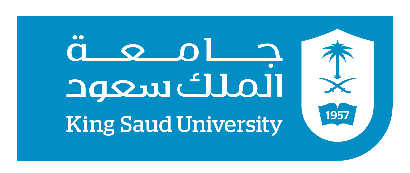 Least common mechanism (Minimization of Implementation):
to succeed. The appropriate countermeasure would be to restrict the attackers’
access to the segment of the Internet connected to the website. Techniques for
doing this include proxy servers such as the Purdue SYN intermediary [1695]
or traf􀀀c throttling (see Section 7.4, “Availability and Network Flooding”). The
former targets suspect connections; the latter reduces the load on the relevant
EXAMPLE: 
Attack tools assume an underlying structure or configuration of a system or program. 

In order to invalidate this assumption, researchers have studied how to inject artificial diversity effectively into programs and systems. Then the attack tools will not work properly.
King Saud University – Applied Studies and Community Service –CYS 1212
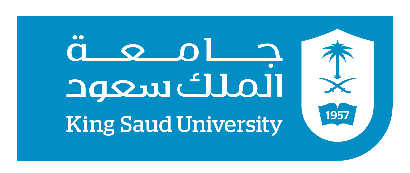 Different ways to minimize:
to succeed. The appropriate countermeasure would be to restrict the attackers’
access to the segment of the Internet connected to the website. Techniques for
doing this include proxy servers such as the Purdue SYN intermediary [1695]
or traf􀀀c throttling (see Section 7.4, “Availability and Network Flooding”). The
former targets suspect connections; the latter reduces the load on the relevant
Delete sensitive data when it is no longer needed, and don’t store data in the first place if there is no need. If I don’t store credit card information, it cannot be stolen from me. This means both that I’m not a target for credit card thieves, and that if I do experience a compromise, I will not need to report a loss of credit card data.
King Saud University – Applied Studies and Community Service –CYS 1212
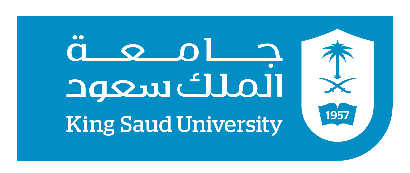 Different ways to minimize:
to succeed. The appropriate countermeasure would be to restrict the attackers’
access to the segment of the Internet connected to the website. Techniques for
doing this include proxy servers such as the Purdue SYN intermediary [1695]
or traf􀀀c throttling (see Section 7.4, “Availability and Network Flooding”). The
former targets suspect connections; the latter reduces the load on the relevant
Remove unnecessary interfaces and functionality. Just as a castle limits the number of ways in and out, a program or system should have as few open APIs or ports as it can while still doing its job. You have limited resources for security. Having fewer points of entry allows you to dedicate more of those resources to each one. 

Remove or disable code known to create vulnerabilities, like JavaScript and Flash.
King Saud University – Applied Studies and Community Service –CYS 1212
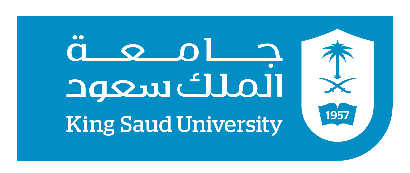 Different ways to minimize:
to succeed. The appropriate countermeasure would be to restrict the attackers’
access to the segment of the Internet connected to the website. Techniques for
doing this include proxy servers such as the Purdue SYN intermediary [1695]
or traf􀀀c throttling (see Section 7.4, “Availability and Network Flooding”). The
former targets suspect connections; the latter reduces the load on the relevant
Remove unused code as soon as possible. Unused code is often left in a code base, trusting its unreachability, tendency to be compiled out, or tendency not to be run. Yet this code is still a recurrent source of vulnerabilities, particularly as other code evolves without it. Minimizing a system’s “moving parts” minimizes both the number of ways the system can fail and the number of ways the system can be attacked. 

Give every element in an organization the minimum access needed to do their jobs—this includes nonhumans, such as servers and applications. High-ranking executives don’t require unfettered access to company systems. Giving these people access to firewalls and servers they’ll never configure creates a huge and unnecessary attack vector.
King Saud University – Applied Studies and Community Service –CYS 1212
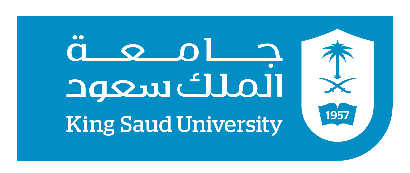 End of Part 2 of Lecture 3
King Saud University – Applied Studies and Community Service –CYS 1212